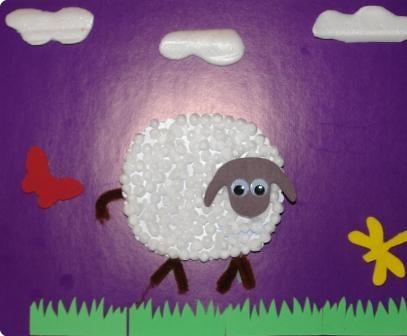 Урок технологии в 3 классе.Поделки из пенопласта.
ГБОУ города Москва ЦО № 1455
Делаем «снег»
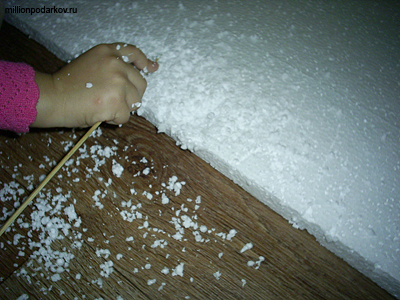 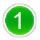 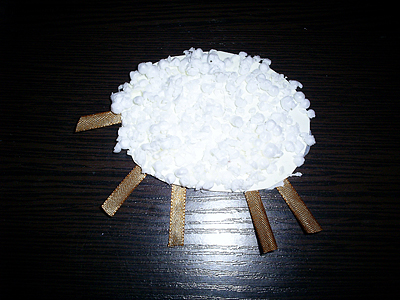 Туловище овечкиВырезаем из картона овал и на клей ПВА приклеиваем покрошенный пенопласт. Получается шерстка овечки.
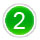 Голова овечкиВырежьте из фетра голову овечки с ушками, приклейте к туловищу. Прикрепите глазки и половинку черной бусинки – носик. Вот такая овечка получилась у нас. На основе техники изготовления такой поделки из пенопласта для детей Вы можете сделать и других животных, как котик или собачка.
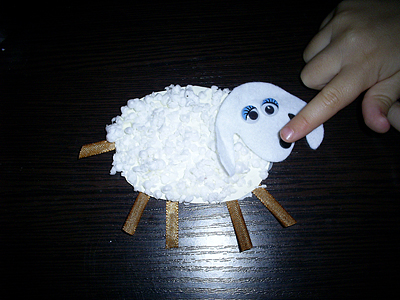 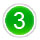 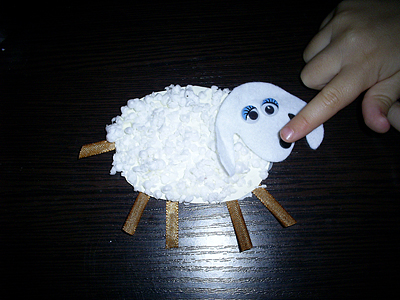 Делаем лапки и хвостикС обратной стороны поделки приклеиваем кусочки атласной ленточки и у нас получаются лапки и хвостик овечки.
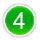 Что ещё можно сделать из пенопласта
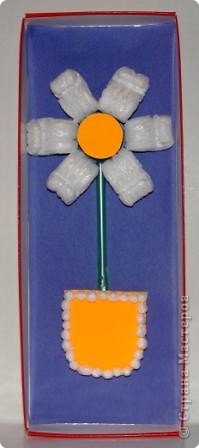 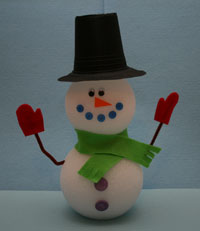 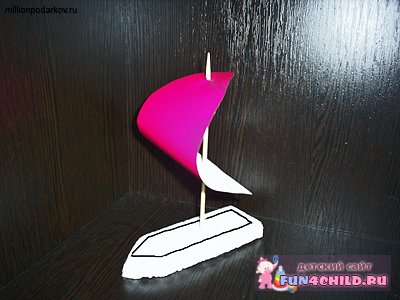